#1 – what is the freezing point?
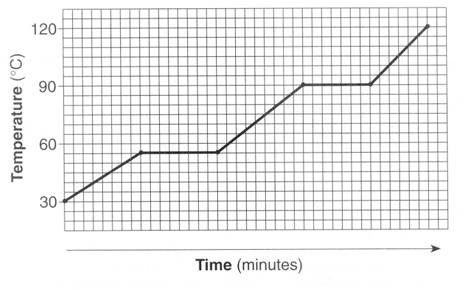 120


90


60

30
#2 – Which takes longer – melting or boiling. WHY?
#3 – What is the opposite of vaporizing?
#4  – Which areas of a heating curve undergo an increase in kinetic energy? Use our numbering system (1, 2, 3, 4, 5)
#5  – What are the units for latent heat?
#6  – If water vapor condenses on the outside of a soda can is energy absorbed or released? Is it endo or exothermic?
#7  – The quantity of heat required to change the temperature of 1 g of a substance by 1°C is defined as what?
#8  – How many kJ is 85300 J?
#9  – What section of the heating curve have atoms moving the most? Use our numbering system, 1, 2, 3, 4, 5
#10  – If a reaction is endothermic do you feel hot or cold?
#11 – If a reaction is exothermic is Q positive or negative?Is T positive or negative?
#12  – Calculate the energy transferred when 4.6g of ice is melted.
#13  – Calculate the energy transferred when 36.8 grams of water forms an ice cube in a freezer.
#14  – How much energy is required to heat 25 grams of ice from -10C into water at 0C?
#15  – What is the energy during a phase change being used for?
#16  – How much energy does it take to raise 50 grams of ice at  0 C to 100 C and then boil.
#17  – A metal spoon is used to stir a cup of hot chocolate.  What is the sign (+ or -) of the Qspoon?
#18  – Which part of the heating curve for water requires the most amount of energy to speed up the molecules?
#19  – Compare a piece of brass with a specific heat of 0.85 J/gC and water with a specific heat of 4.184 J/gC.  Which of these substances heats more quickly?  Why?
#20  – Which of the two substance (blue or red marks) would cool the fastest?
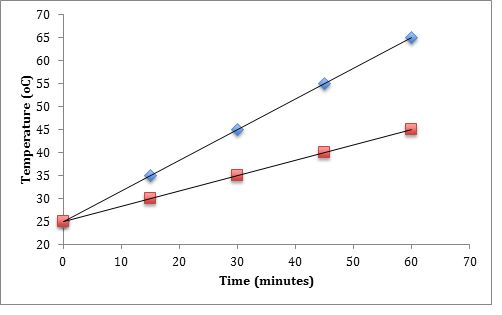 #21  – What “law” is important for calorimeter calculations?
#22  – Which way does heat flow?  Hot  cold   OR  coldHot
#23  – Why does a bathtub full of water heat faster than a swimming pool full of water?
#24  – How much energy in joules does 30.0 g of sulfur lose when it lowers from 120 C to 114 C. The specific heat of sulfur is 0.71 J/gC
#25  – A piece of iron is heated until it absorbs 300J of energy. It is dropped into a cup of cold water. What is the Qiron, and Qwater once the metal is in the water?
#26  – The amount of energy needed to heat 40.00 g of iron from 40.0oC to 100.0oC is 100 J. The specific heat capacity is what?
#27  – The specific heat capacity of aluminum is 0.89 J/goC. Calculate mass of the aluminum block if 8900 J were needed to heat the aluminum from 75.0oC to 145.0oC
#28  – an unknown metal has a mass of 280g, absorbs 3000kJ of energy and goes from 10 C to 95 C. What is the specific heat?
#29  – How much energy is required to boil 10 grams of mercury if the latent heat of vaporization is 294 J/g
#30  – mercury is a neurotoxin that when inhaled can be highly dangerous. Calculate the amount of energy required to change 14g of liquid mercury into a gas at 357 C. The latent heat of fusion is 11 J/g and the latent heat of vaporization is 294 J/g
#31  – a substance has a melting point of 27C and a vaporization point of 168C. Draw the heating curve.
#32  – How much energy is released when cooling 10g steam from 150C to ice at          -15C?